Solar Team Eindhoven
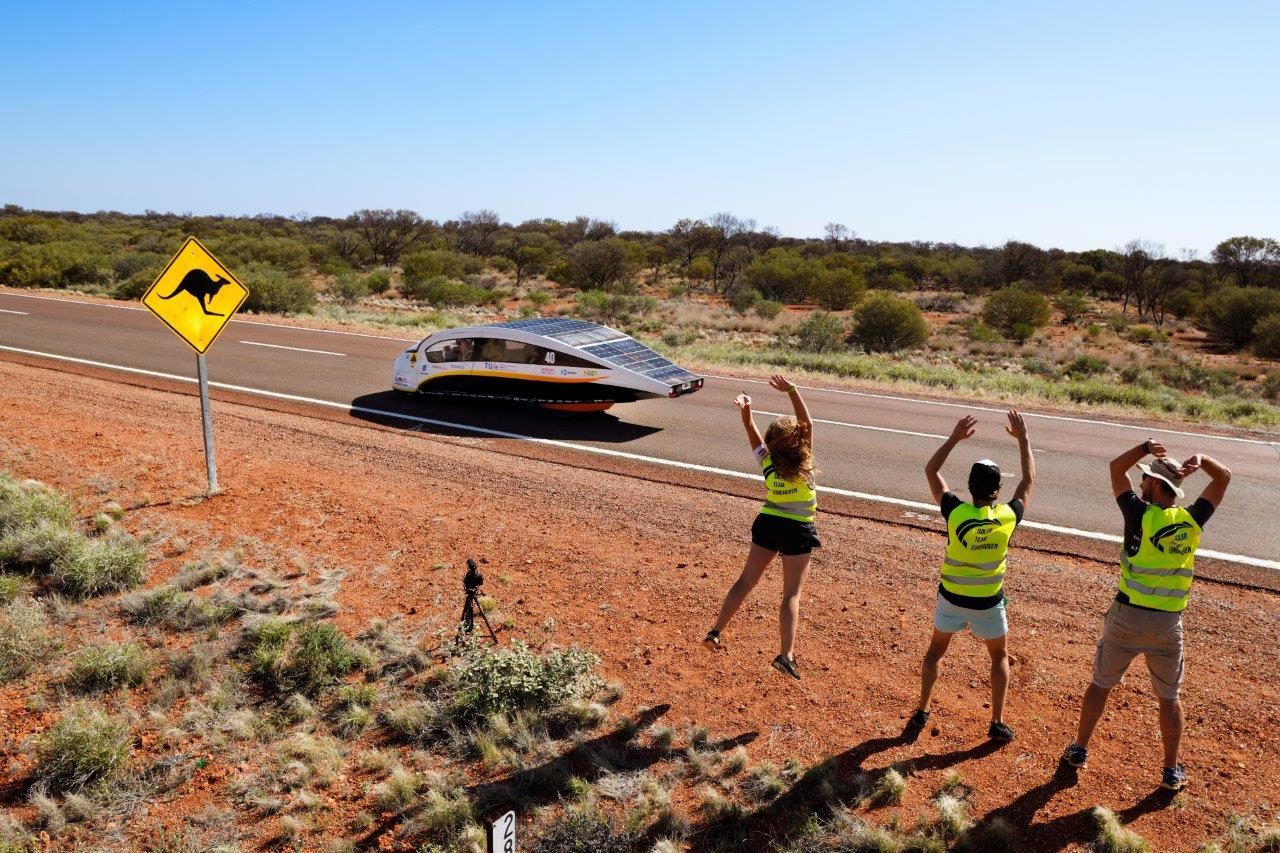 Inspiratie voor vo?




Elise Quant
ESoE
Programma deze werkgroep
Introductie
Discussie/ brainstormen
Bouwen
Afsluiting
TU/e strategy 2030
‘ We aim to be an internationally defining academic institution
that pushes the frontiers of science & technology and educates engineers of the future who combine in-depth knowledge about technology with the skills to address challenges out in the world.’
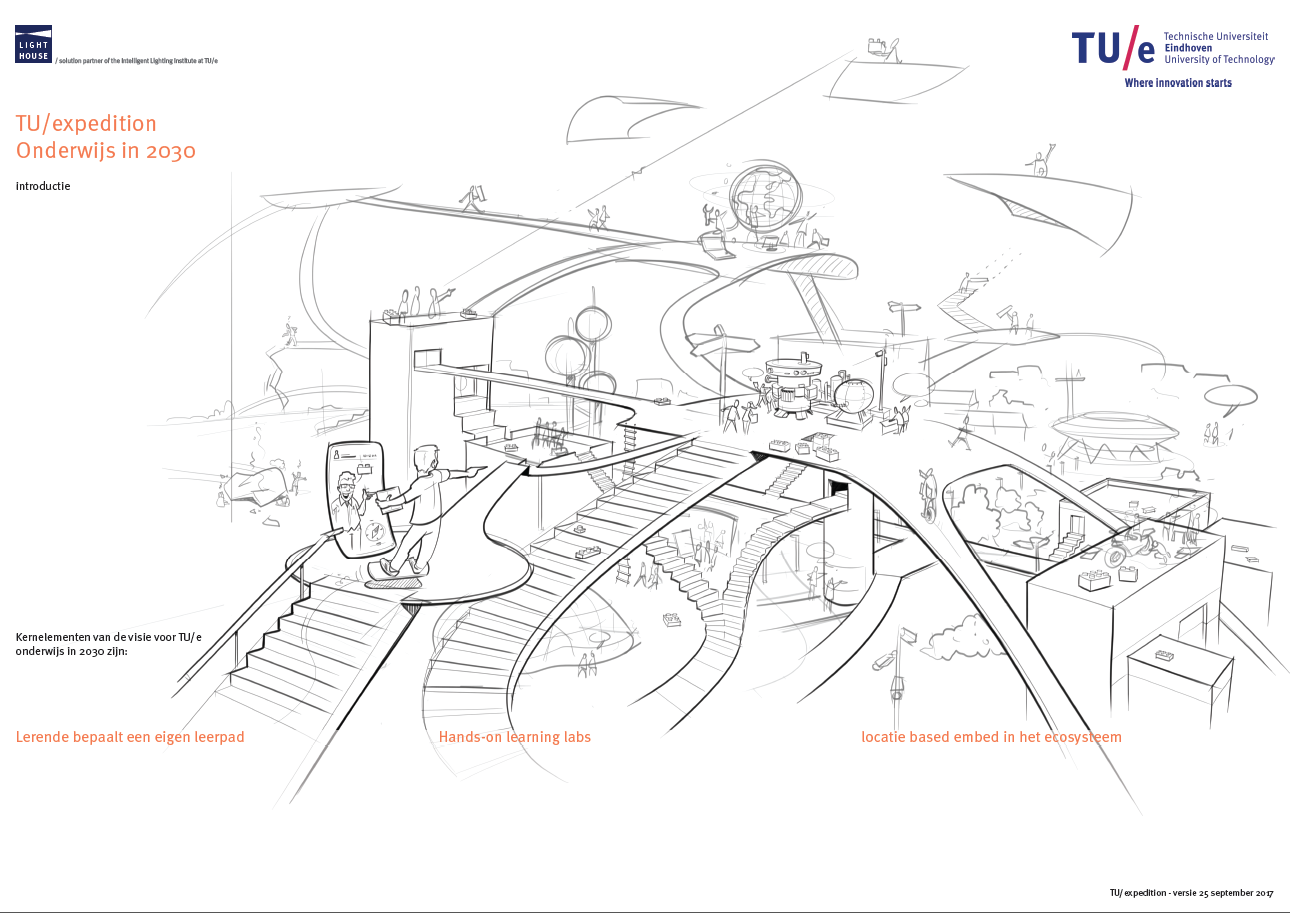 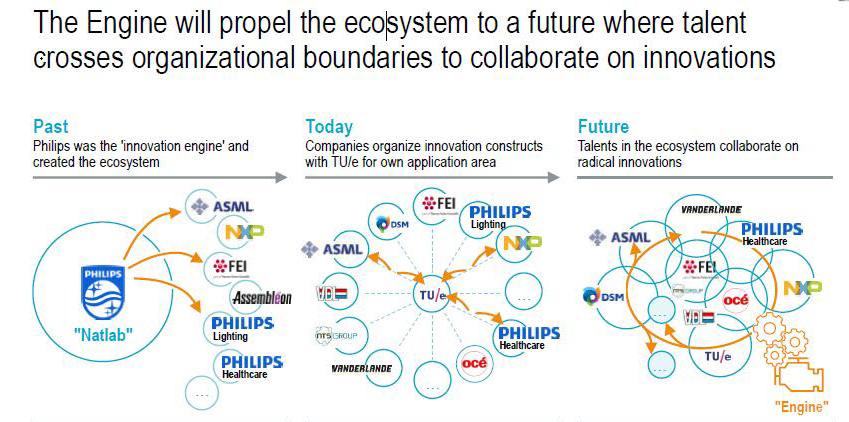 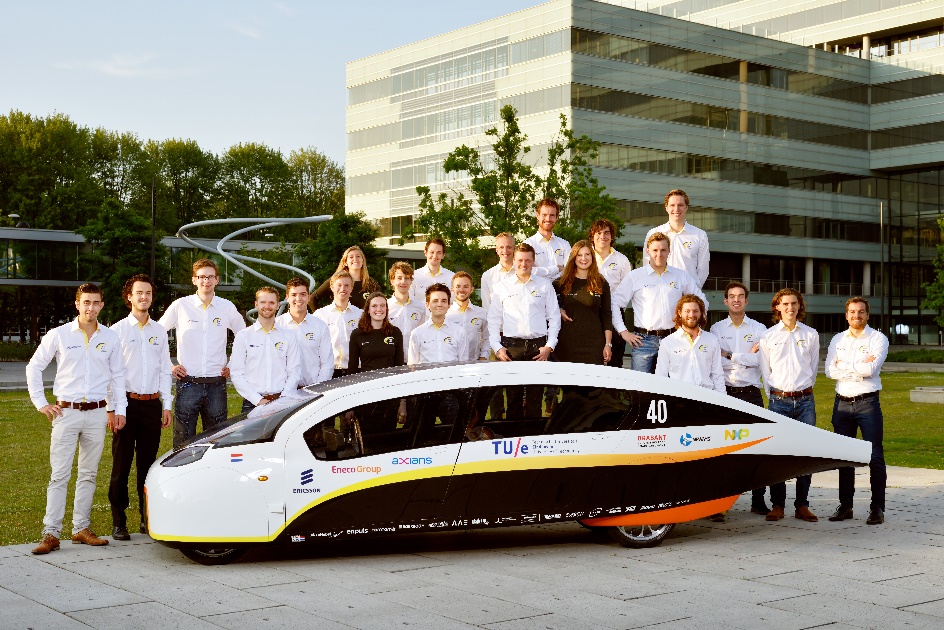 The TU/e student teams are a good and inspirational example of what can happen if you bring together the right people.
Andere studententeams
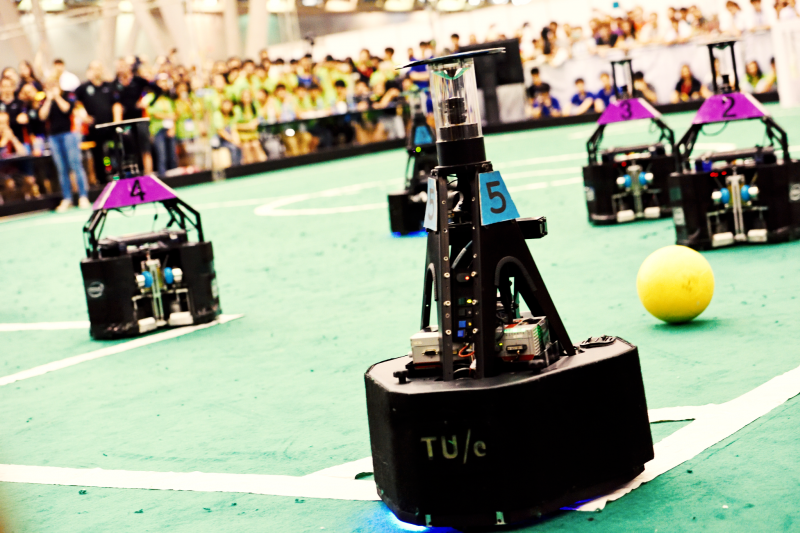 iGEM
SensUs
VirTUe
STORM
enzovoort
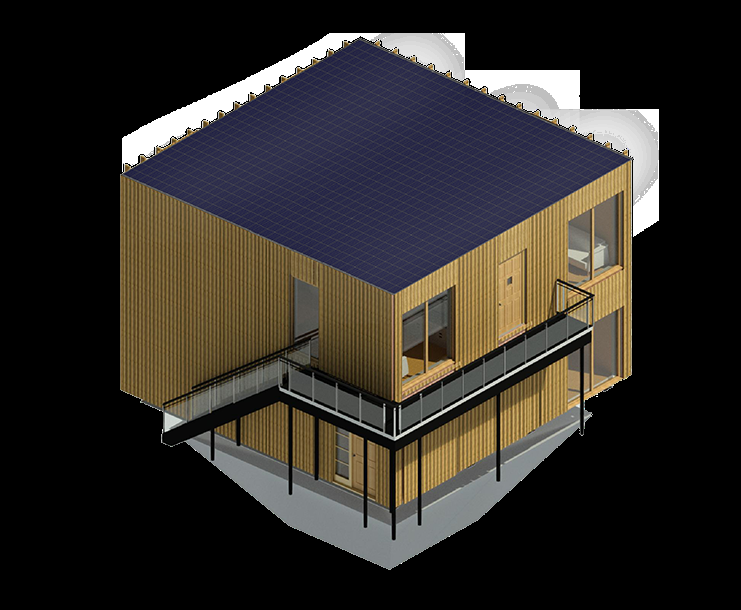 Innovation space
TU/e innovation Space is a community and facility that supports interdisciplinary hands-on education, engineering design and entrepreneurship.
Gebouw, ondersteuning plus koppeling met onderwijs
kracht
Actuele thema’s
Vakoverstijgende aanpak
Intrinsieke motivatie
Uitdaging/ competitie
Samenwerking
Niet alleen techniek, maar ook sponsoring, planning, communicatie etcetera
Vergelijkbare projecten vo
First Lego League
Young solar challenge
Eureka cup
Technasium
….
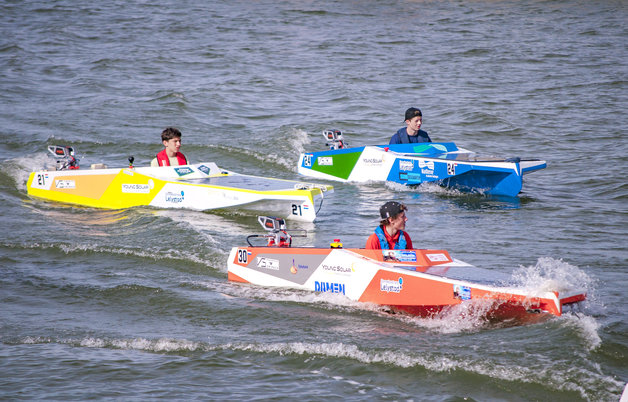 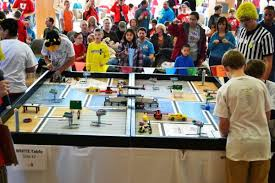 Raakvlakken vo
Solar team Eindhoven krijgt veel verzoeken van scholen, kunnen niet allemaal gehonoreerd worden
Project voor studenten lerarenopleiding om onderwijs te ontwikkelen
Oproep DOT: slechts één deelnemer

Inhoud: energie, elektriciteit, accu’s, krachten etcetera
Vorm: uitdaging in team
Discussie
Redenen om iets met Solar Team Eindhoven in de les te doen
Onderwerpen / leerdoelen/ link examenprogramma
Werkvormen/ activiteiten
Randvoorwaarden

Zie werkbladen
Bouwen !
Feedback:
Wat zijn de mogelijkheden om met een modelversie in les aan de slag te gaan?
Aanbevelingen voor nieuwe versie
Rol docent
Tot slot
e-mail op lijst als je spel en NLT module per mail wilt ontvangen
Conclusie over de workshop:
Heeft het iets opgeleverd?
Nog feedback?
Thank you for your attention
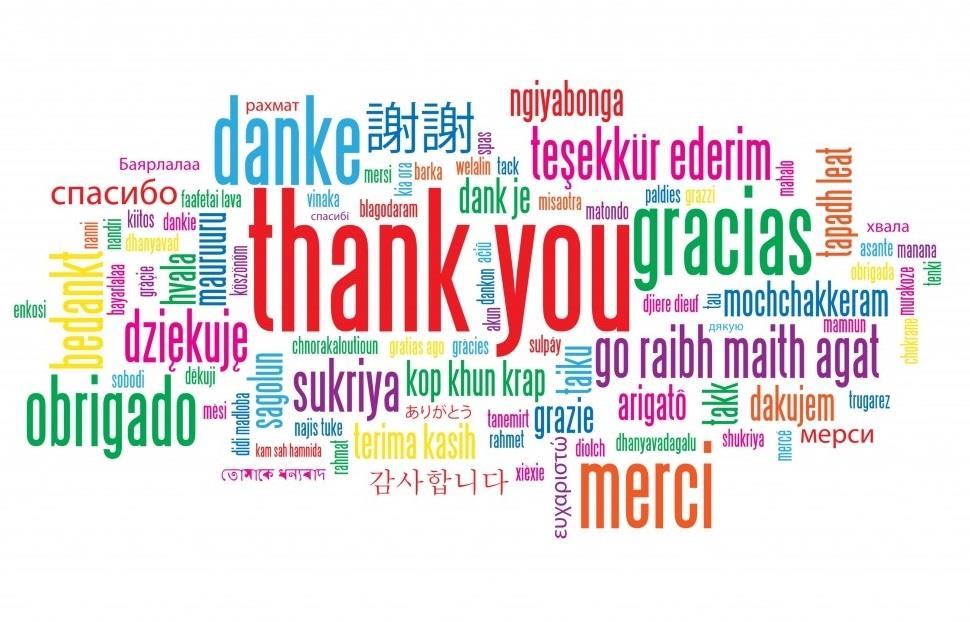 15